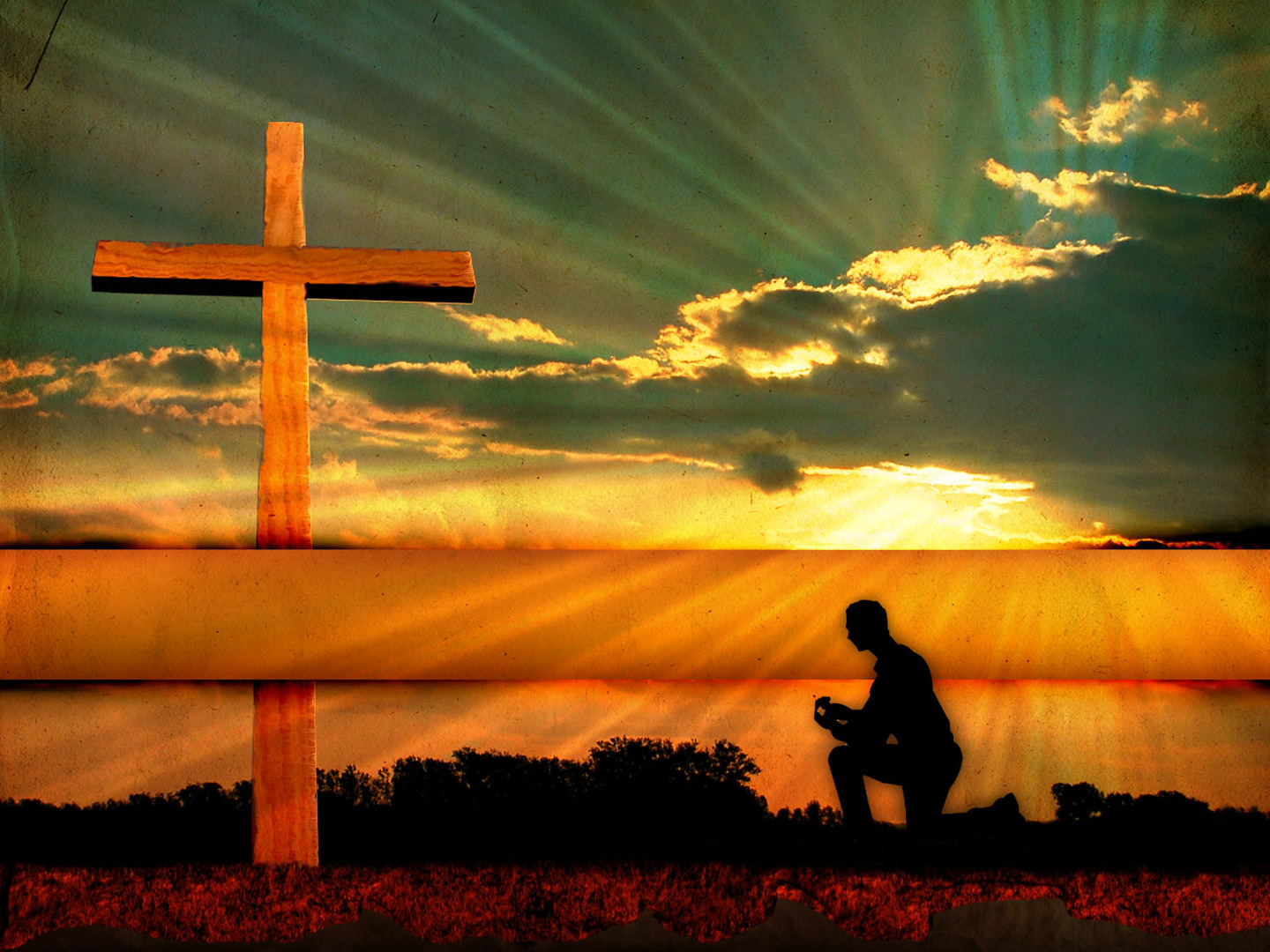 The Gospel of the
grace
of God
Acts 20:24
GRACE Leads To Repentance
Romans 2:4
Repentance is a change of mind.

Repentance is a change of life.

Repentance is not optional.